Biennial 2023-25 Budget ProposalOakland Police Commission
Timeline of Budget Discussion
[Speaker Notes: policy]
Police Commission Role and Responsibilities
The Commission’s core role is to oversee and reform policing in Oakland to steward public safety and instill confidence in a just legal system. We carry out this mission through the following responsibilities:

Police Oversight in collaboration with the Community Police Review Agency (CPRA) and the Office of the Inspector General (OIG)

Police Reform through policy, culture change, and community engagement

Charter and Municipal Mandates as determined by the voters of Oakland

Negotiated Settlement Agreement compliance, sustainability, and transition
Measuring the Commission’s Success
Key indicators of the Commission’s success:
Charter and Municipal Code mandates fulfilled
Impact of policies reviewed and approved 
Address racial disparities in policing practices
Mitigate police misconduct 
Negotiated Settlement Agreement Tasks and Sustainability
Compliance with City Audit Report
Public forums and community engagement
Evaluation of inclusion and transparency
Staff recruitment, management, retention, and performance evaluation
Commission’s Greatest Challenges
Budget Proposal Principles
Departments were instructed to adhere to the following principles in developing the budget proposals to embrace the opportunity and necessity for process improvements by:

Centering Equity – an intentional effort to prevent exacerbating racial disparities and to reduce racial disparities wherever possible

Valuing the City Workforce – prioritizing the wellbeing and professional development of our dedicated and talented workforce

Strategic Thinking – encouraging creative and innovative strategies to become a more efficient and effective City
Research and Analysis
Research, consultation, and analysis completed in developing this proposal:

Independent Monitoring Team (IMT) Organizational Structure
Oakland Equity Indicator Report1 
FY 2021-23 Service Impact Statements2 
2022-23 Budget Priority Survey3
International City/County Management Association (ICMA)4
National Association for Civilian Oversight of Law Enforcement (NACOLE)5
OakDot Geographic Equity Toolbox6
City of Oakland Human Resources 
City of Oakland Finance Department
Police Commission and Annual Retreat
Community Survey
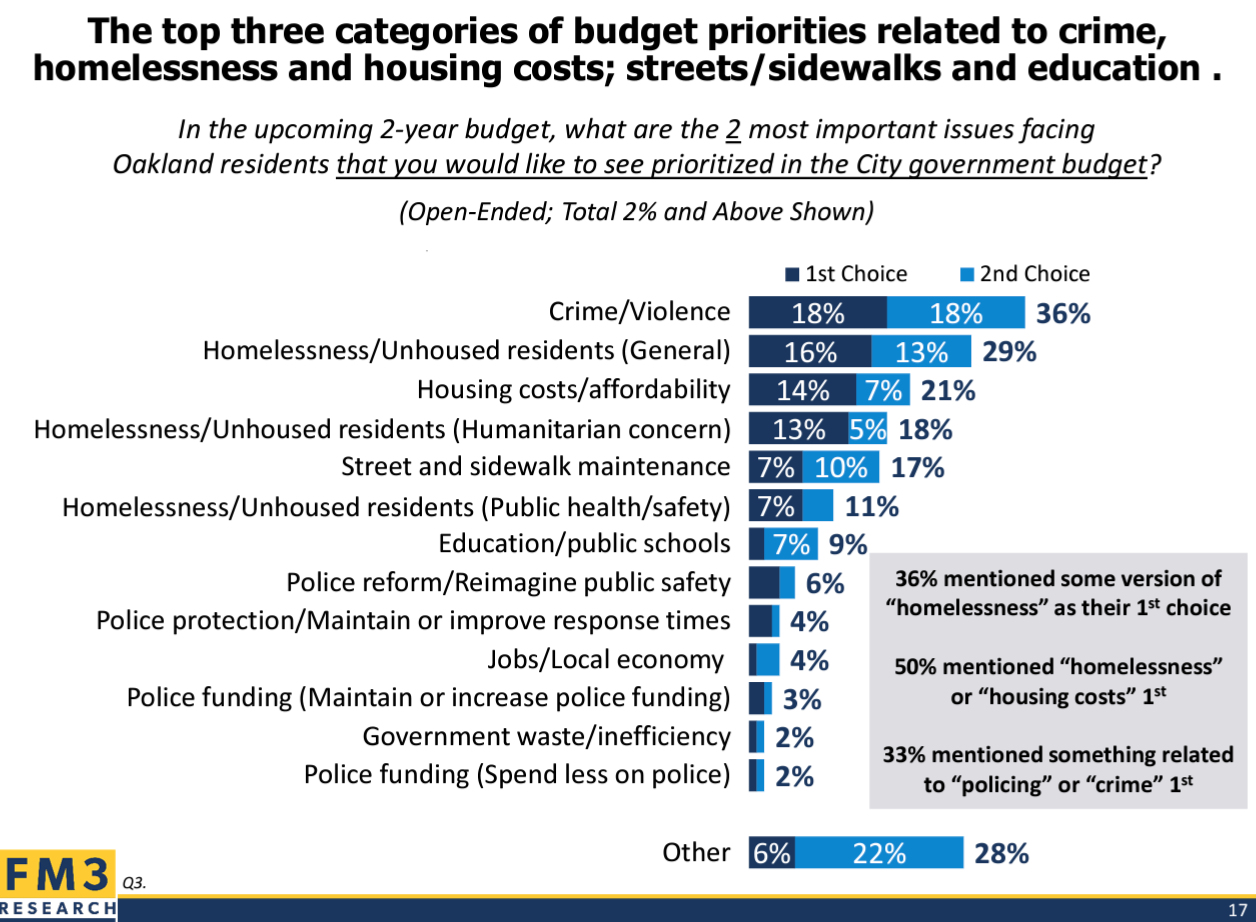 Entry Points of Crime & Violence:
Fireproofing & Putting Out Fires

Research shows that effective crime and violence prevention must be addressed comprehensively at each point of entry. Building community trust in the policing system is essential to this mission. With an investment in police, there must be commensurate support for the oversight and reform of policing in the City of Oakland. As a legislative body, we seek to advance policies that result in the most effective impact on police reform and reimagining public safety in Oakland.
Police Commission Budget Proposals
Retain current budgeted positions:

Chief of Staff: Commission liaison to City of Oakland relationships, oversees Commission Staff and support for ad hoc committees, manages Commission operations, meetings and strategic initiatives

Administrative Analyst II: Performs duties related to calendar management, departmental recruiting, agenda distribution, budgets and contracts, and general administrative support as assigned
Proposed addition of FTE positions:

Senior Policy Analyst: Proactive policy research, design, implementation, analysis

Program Analyst II: Interagency liaison between OPD, OPC, CPRA, and OIG to oversee monitoring and compliance post-NSA, including data analysis

Public Information Officer I: Media relations, communications and social media strategy, community engagement and events

Third-party search firm funding to lead Chief of Police search
[Speaker Notes: internal]
Police Commission Org Chart
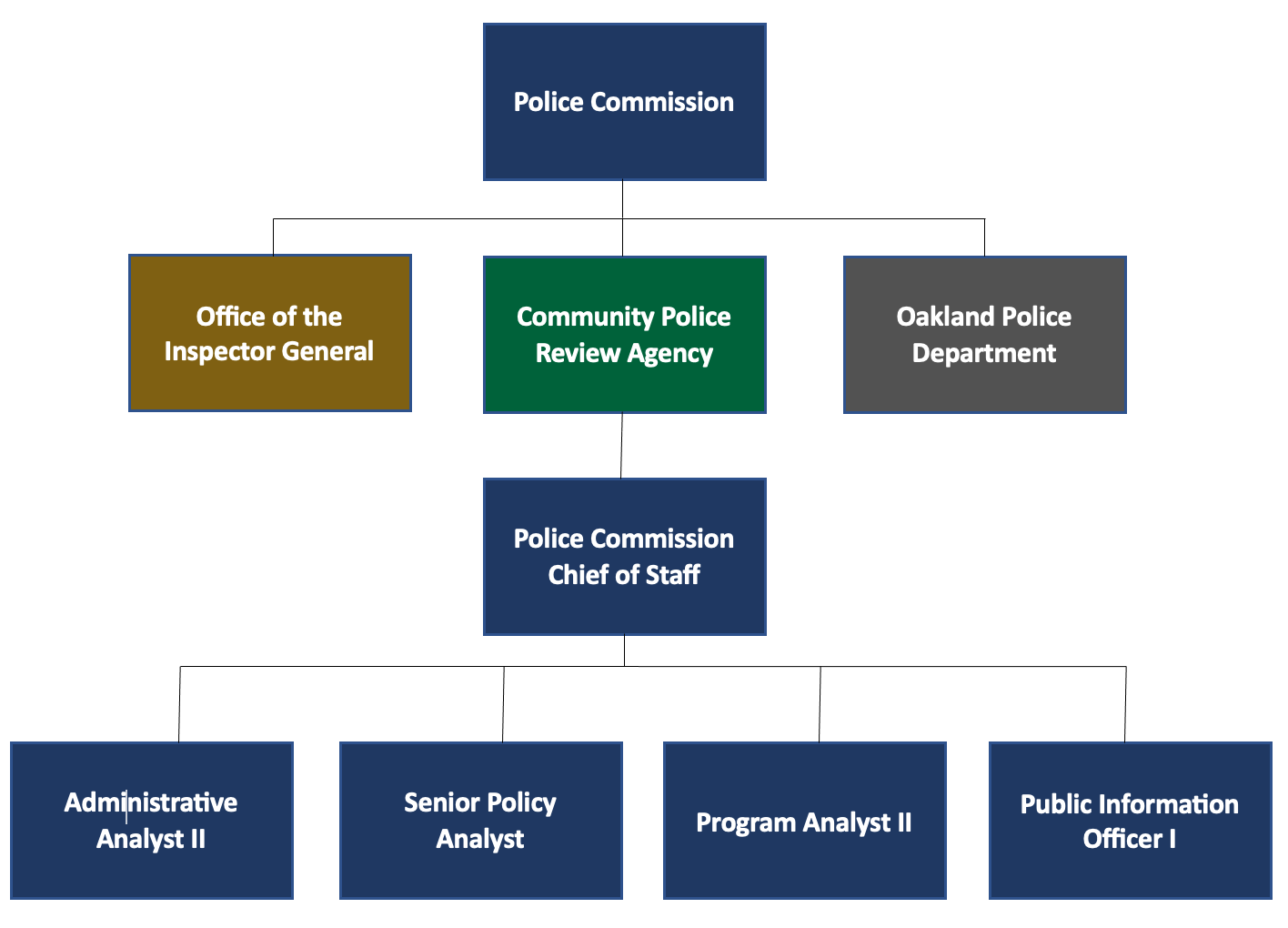 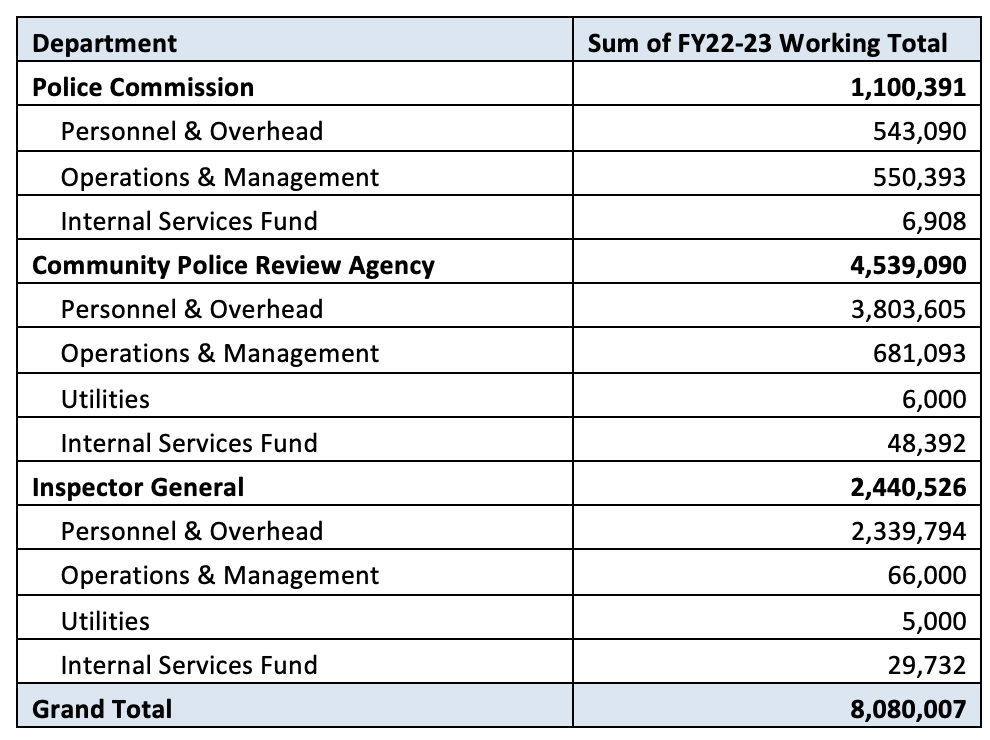 Addendum: FY22-23 Budget Working Totals
*Internal Services Fund is a mandatory fee calculated based on staff size
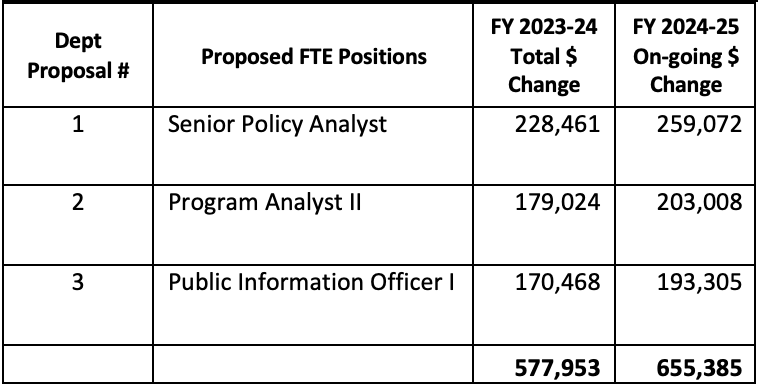 Addendum: Biennial 2023-25 Budget Proposals
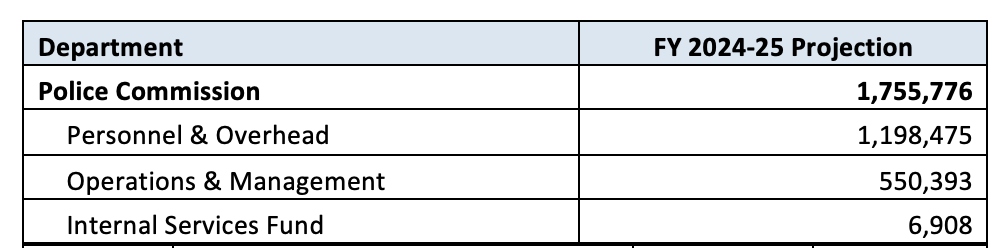 Note: Proposed FTE positions are calculated at the highest end of the salary range with “full burden” (i.e. benefits etc.) and have been projected for FY24-25 to account for cost of a full year. FY 23-24 total change is lower based on anticipated hire date of 8/1/23. An estimate for the Chief search is not included.
End Notes
Oakland Equity Indicator Report: https://cao-94612.s3.amazonaws.com/documents/2018-Equity-Indicators-Full-Report.pdf#:~:text=The%20purpose%20of%20Oakland's%20Equity,for%20different%20groups%20over%20time 
FY 2021-23 Service Impact Statements: https://stories.opengov.com/oaklandca/published/3fGcp45Oz 
2022-23 Budget Priority Survey: https://oaklandside.org/wp-content/uploads/2023/02/View-Attachment-B.pdf 
ICMA Conditions for Building Trust between Police and the Community: https://icma.org/articles/article/21-conditions-building-trust-between-police-and-community 
NACOLE Community Oversight Paves the Road to Police Accountability: https://www.nacole.org/community_oversight_paves_the_road_to_police_accountability
OakDot Geographic Equity Toolbox: https://www.oaklandca.gov/resources/oakdot-geographic-equity-toolbox